Special Populations Roundtable
Health Center COVID-19 Vaccine Program
April 9, 2021
Today’s Facilitators
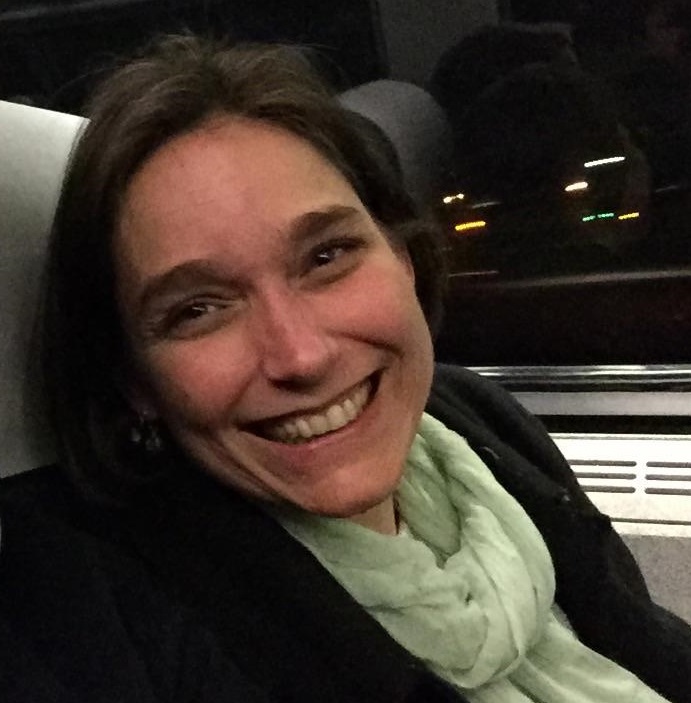 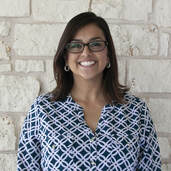 Colleen Velez
Director of Federal TA
Corporation of Supportive Housing
Gladys Carrillo, LCSW
Director of Program Services
National Center for Farmworker Health
[Speaker Notes: Individual introductions]
Today’s Agenda
Welcome and Introductions
Chat Icebreaker + Polls
Introduction of Special Guest
BPHC Update: Suma Nair, PhD, MS, RD
Q&A with Suma
Special Guests: Workforce NTTAPs 
Health Center Sharing: Promising Practices and Challenges
General Discussion
Conclusion
Topic: Workforce/Staffing
[Speaker Notes: Colleen]
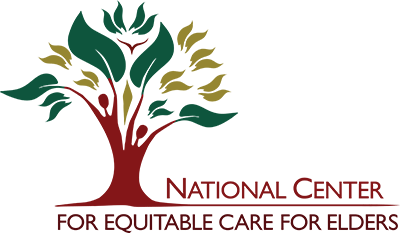 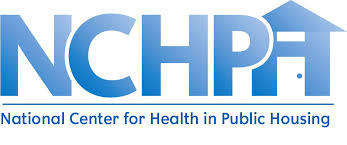 National Training and Technical Assistance Partners (NTTAPs)
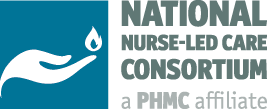 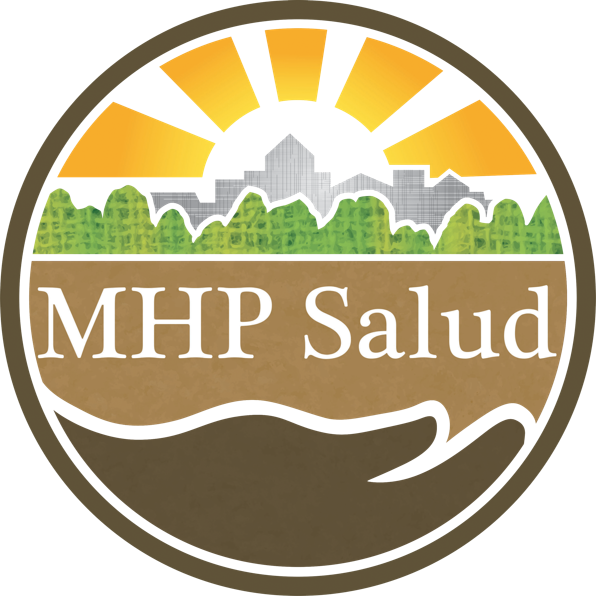 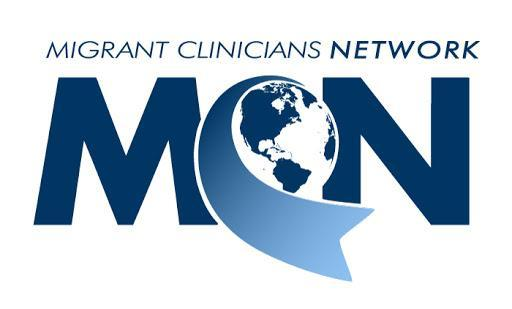 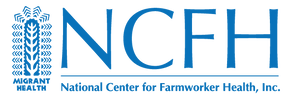 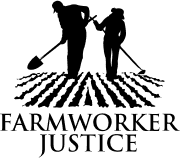 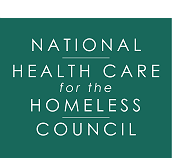 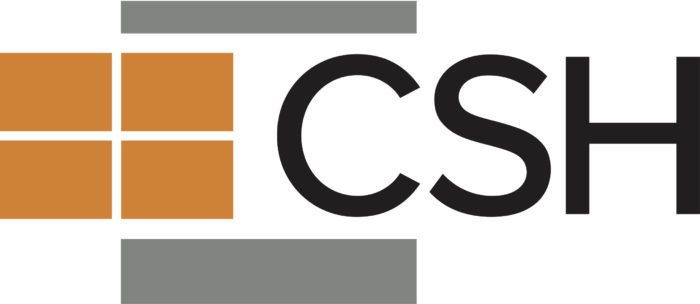 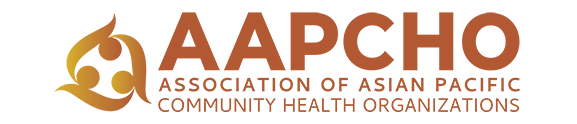 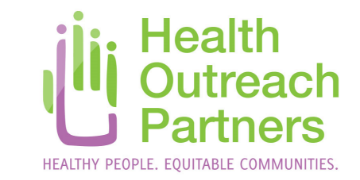 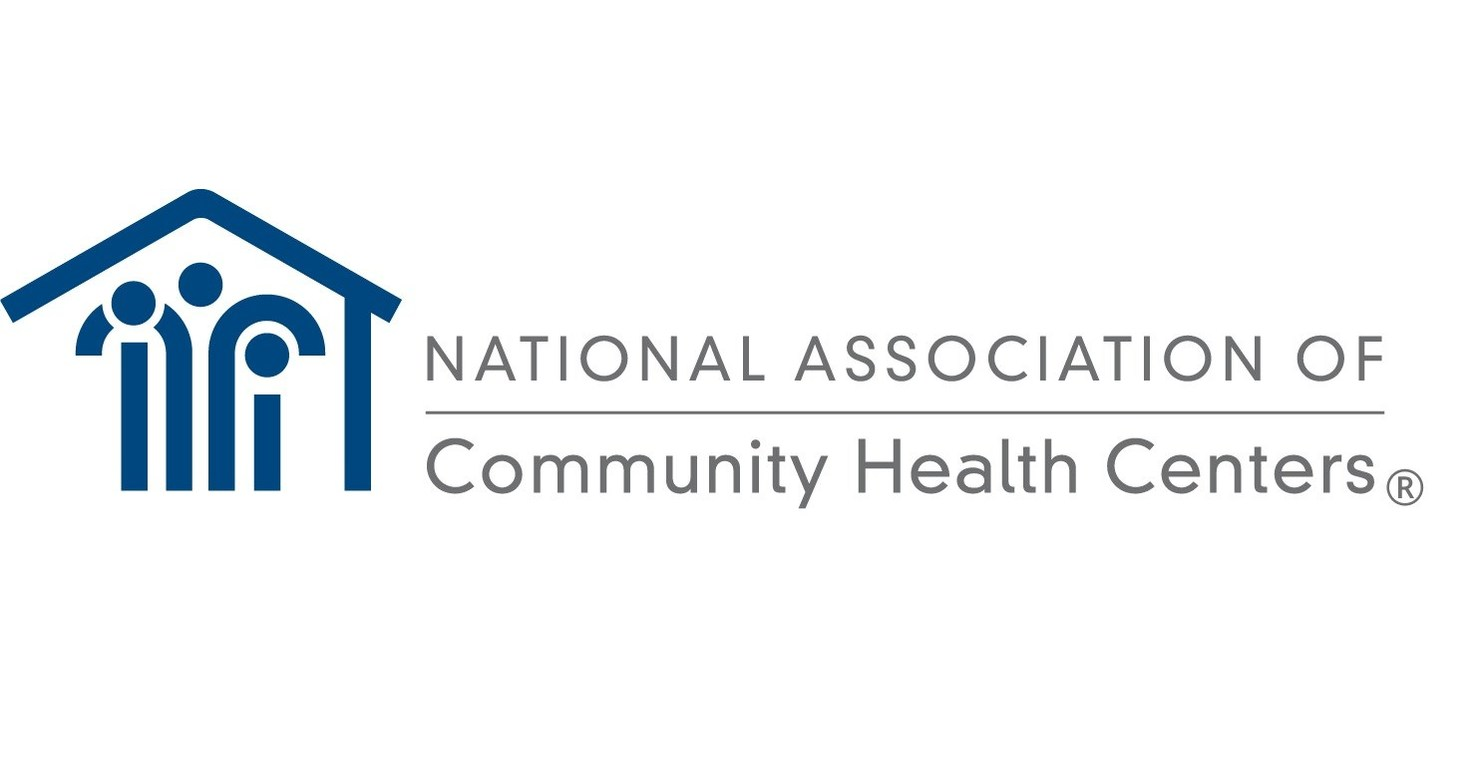 [Speaker Notes: Colleen]
HRSA COVID-19 FAQs
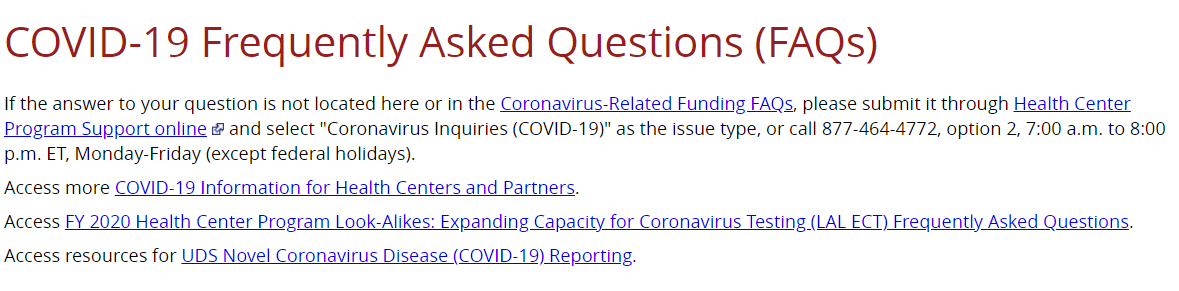 https://bphc.hrsa.gov/emergency-response/coronavirus-frequently-asked-questions?field_faq_category_tid=306&combine=
[Speaker Notes: Colleen]
Health Center Resource Clearinghouse
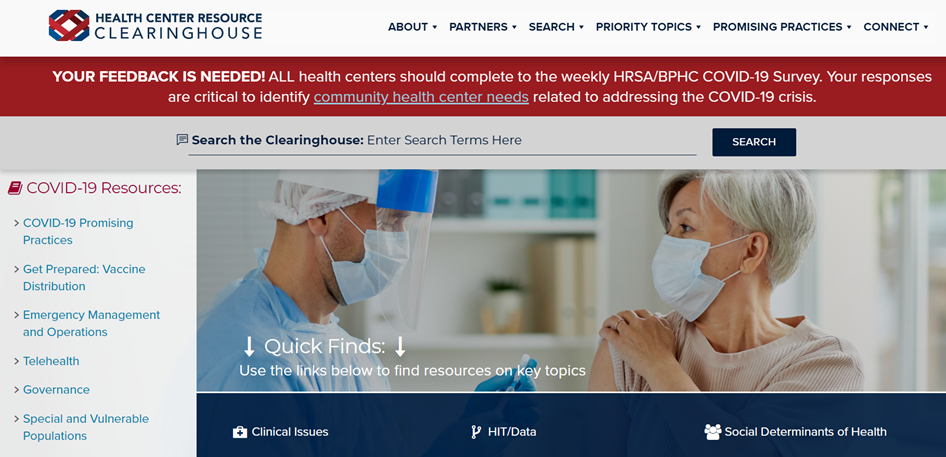 www.healthcenterinfo.org
[Speaker Notes: Colleen]
Zoom Etiquette
All participants muted upon entry
Cameras on (if possible)
Engage in chat
Raise hand if you would like to unmute
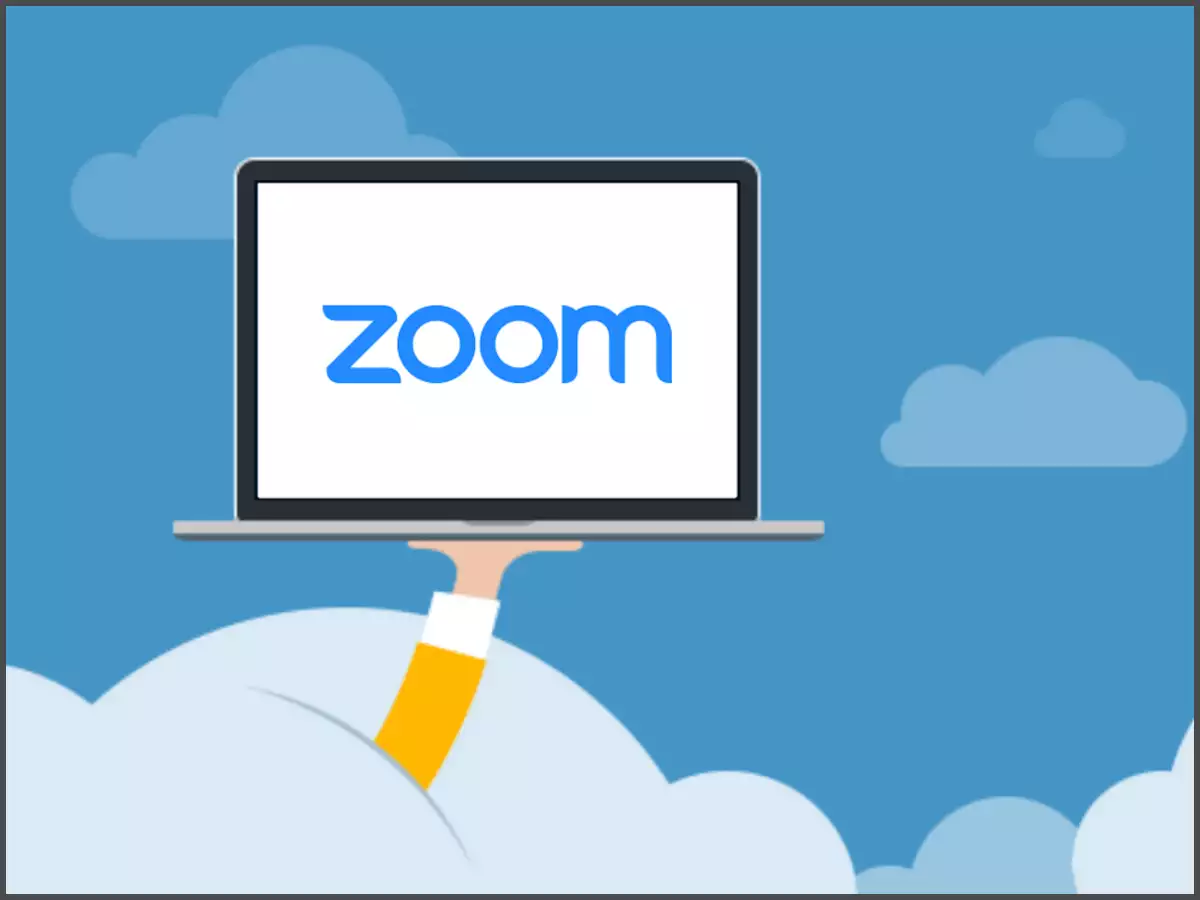 [Speaker Notes: Colleen]
Guest Speaker on Friday, April 23rd
Dr. Nancy Messonnier, MD
Director of CDC’s National Center for Immunization and Respiratory Diseases (NCIRD)
Currently leading CDC’s efforts on COVID-19 vaccine.
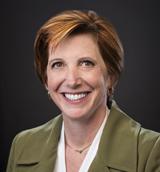 [Speaker Notes: Colleen]
Chat Icebreaker:
Name and role
Health center name
Health center location and no. of sites
[Speaker Notes: Gladys]
Poll #1:
Did you attend the roundtable on March 26th?
Yes
No
[Speaker Notes: Gladys]
Poll #2:
Are you using the BPHC Salesforce platform?
Yes
No
N/A
[Speaker Notes: Gladys]
Poll #3:
What percentage of your health center staff have accepted a COVID-19 vaccine?
0-25%
26-50%
51-75%
76-100%
Unsure
[Speaker Notes: Glady]
BPHC Update
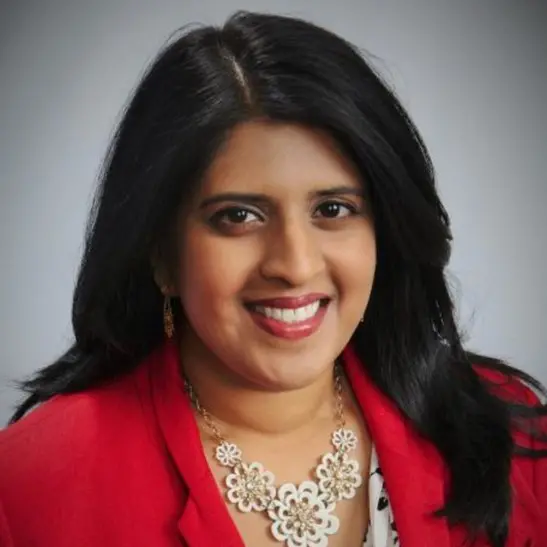 Suma Nair, PhD, MS, RDDirector, Office of Quality ImprovementBureau of Primary Health CareHealth Resources and Services Administration
[Speaker Notes: Gladys to segway to BPHC speaker]
Special Guests
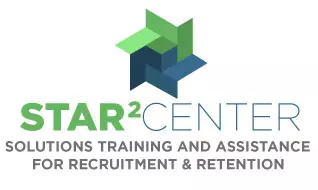 The Association of Clinicians for the Underserved (ACU)
The Weitzman Institute (CHC, Inc.)
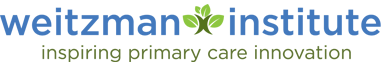 [Speaker Notes: Colleen introduces]
Health Center Sharing: Promising Practices
North Texas Area Community Health Center
Health Center Sharing
[Speaker Notes: Colleen introduces]
Poll #4:
What is the top priority for your health center this week?
Obtaining vaccines
Expanding vaccine eligibility
Reporting to HRSA/other agencies
Vaccine hesitancy
Other (share in chat)
[Speaker Notes: Group discussion begins]
What has been a top challenge in supporting staff you prepare for/implement your vaccine program?
General Discussion
[Speaker Notes: Tag team discussion, gauge HC responses]
What strategies have you used to address this challenge?
General Discussion
What has been a top success in supporting staff as you prepare for/implement your vaccine program?
General Discussion
What were the key contributing factors to this success?
General Discussion
What additional support do you need to prepare for or implement your vaccine program?
General Discussion
Additional Questions + Resource Sharing
Resources
NACHC Weekly COVID-19 Survey Infographic
Infographics: National Findings on Health Centers' Response to COVID-19 
NCHPH Public Housing Primary Care Dashboardhttp://nchph.org/DASHBOARD/ 

NCFH COVID-19 web page 
COVID-19 - NATIONAL CENTER FOR FARMWORKER HEALTH (ncfh.org)

Translated Materials Library (NRC-RIM)
          https://nrcrim.umn.edu/health-education/translated-materials-library 

Farmworker Justice COVID-19 page 
http://www.farmworkerjustice.org/advocacy_program/covid-19/
Resources (cont.)
COVID-19 Homeless System Response: Vaccine Planning and Distribution- HUD: https://www.hudexchange.info/resource/6229/covid19-homeless-system-response-vaccine-planning-and-distribution/ 
COVID-19 Resources for Health Centers Serving People Experiencing Homelessness https://nhchc.org/clinical-practice/diseases-and-conditions/influenza/
Council C-19 Flash Blast  https://nhchc.org/council-covid-19-flash-blast/
Infographic on the Vaccine https://nhchc.org/wp-content/uploads/2021/02/COVID-19-Infographic-3.pdf
Letter to Governors and Local Officials: Increasing COVID-19 Vaccine Access for People Experiencing Homelessness
COVID-19 Resources for Asian American-, Native Hawaiian-, and Pacific Islander-Serving Community Health Centers: http://coronavirus.aapcho.org/
Next Roundtable:
Friday, April 23, 2021